ALCALDIA MAYOR DE  TUNJA

SECRETARIA DE EDUCACION MUNICIPAL
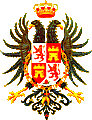 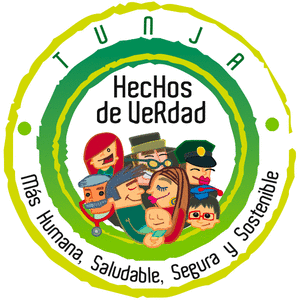 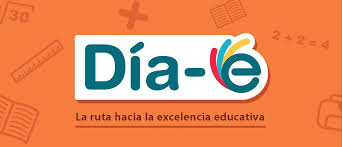 Previo al desarrollo de la jornada del DIA e La Secretaria de Educación Municipal realiza una jornada de capacitación a sus funcionarios para el acompañamiento que se realizara en cada una de las IE oficiales.
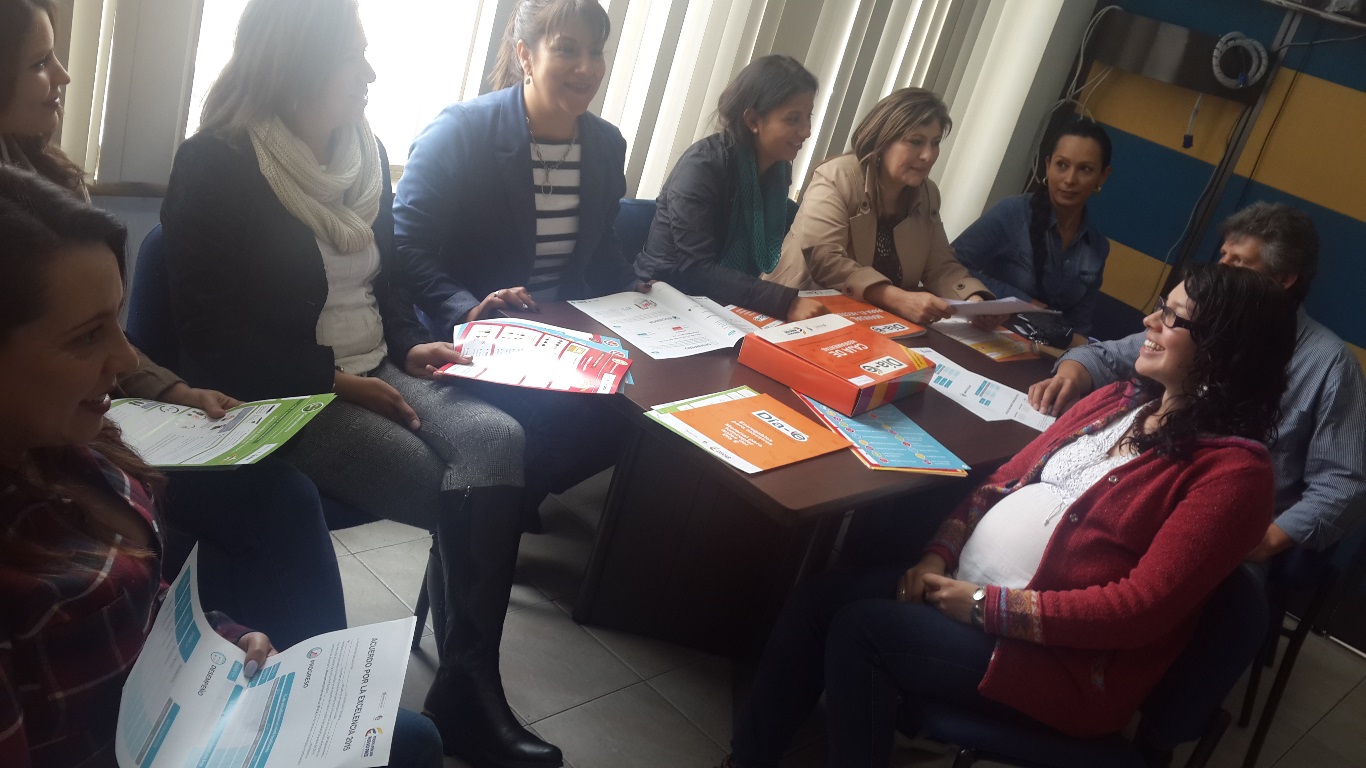 ASI ESTA NUESTRA ETC
ComparativoEntidad territorial certificada vs país
Básica Primária
Comparativo años 2012 - 2014
Básica Primária
ComparativoEntidad territorial certificada vs país
Básica Primária
Comparativo años 2012 - 2014
Básica Primária
ComparativoEntidad territorial certificada vs país
Básica Primária
ComparativoEntidad territorial certificada vs país
Básica Primária
ComparativoEntidad territorial certificada vs país
Básica Secundaria
ComparativoEntidad territorial certificada vs país
Básica Secundaria
Comparativo años 2012 - 2014
Básica Secundaria
ComparativoEntidad territorial certificada vs país
Básica Secundaria
Comparativo años 2012 - 2014
Básica Secundaria
ComparativoEntidad territorial certificada vs país
Media
Comparativo Nacional, Departamental y Municipal
Media
Comparativo años 2009 - 2014
Motivación realizada por las IE para Invitar a su comunidad Educativa a participar del DIA E
En cada una de las Instituciones Educativas se logro concertar un plan de acción para alcanzar las Metas de Mejoramiento Mínimo Anual, obteniendo como compromiso el “Acuerdo por la Excelencia”
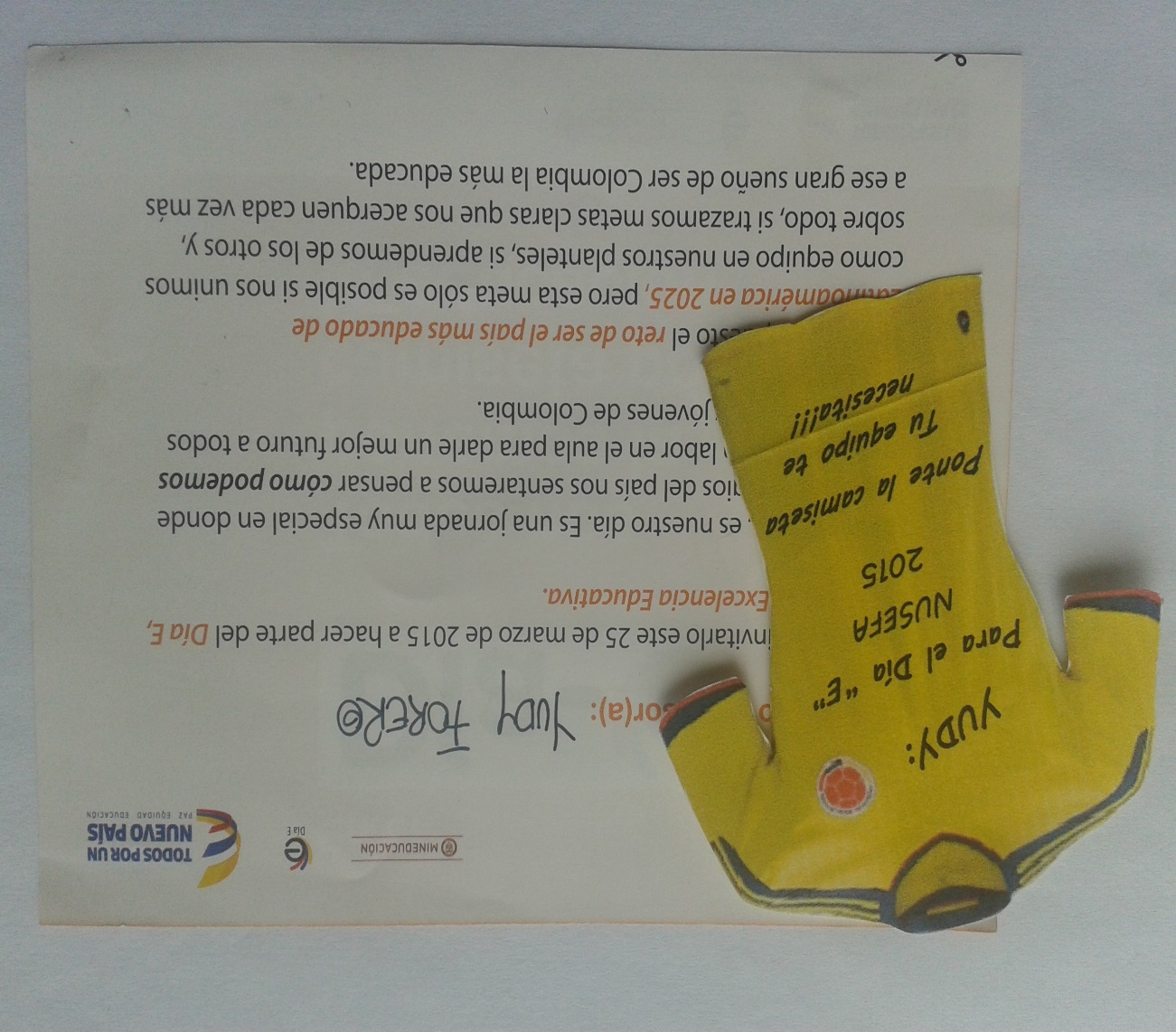 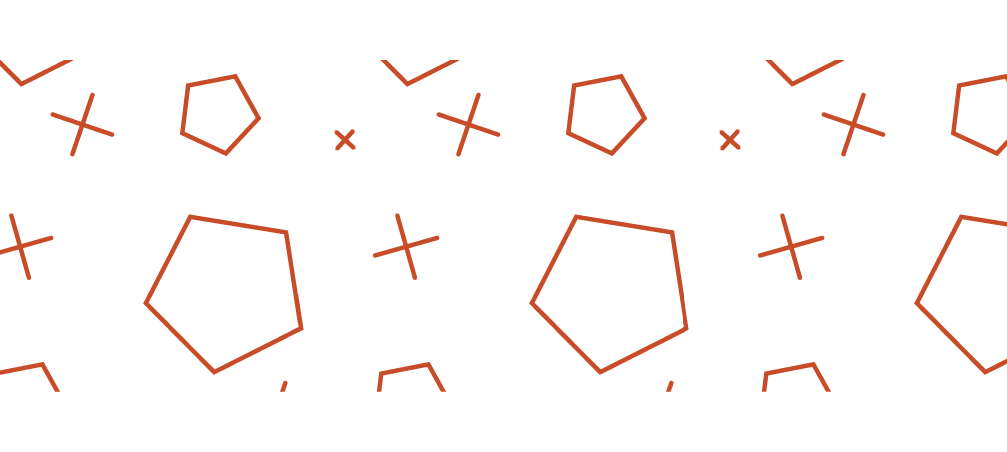 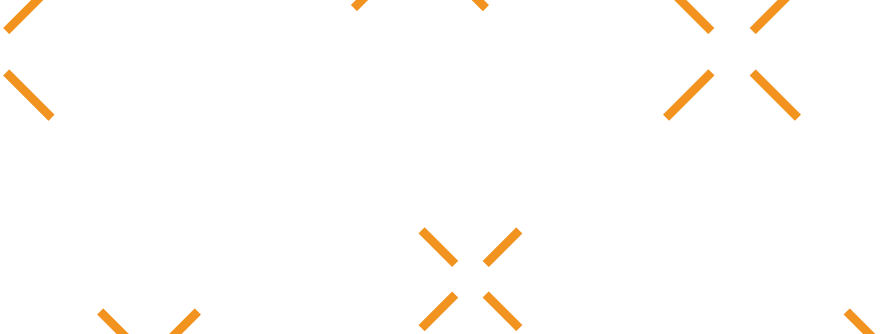 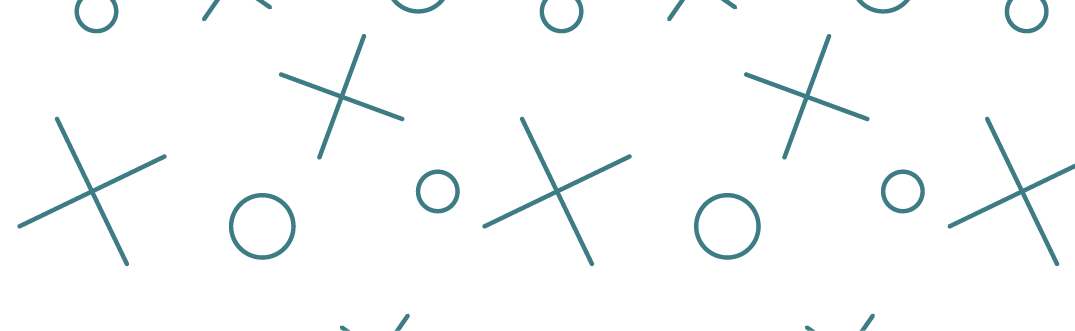 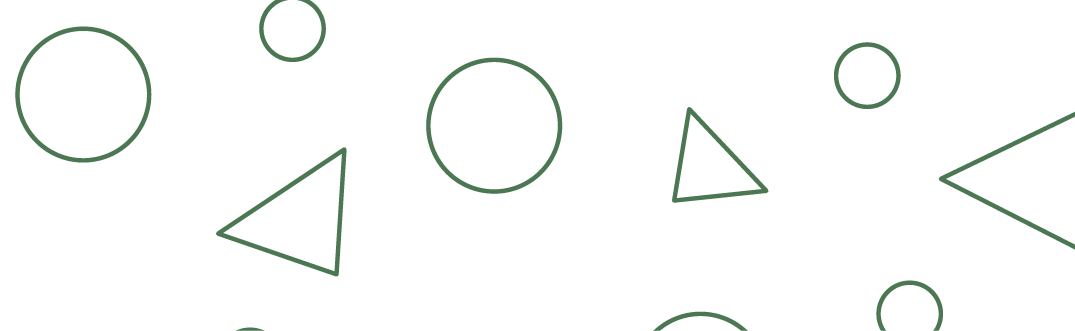 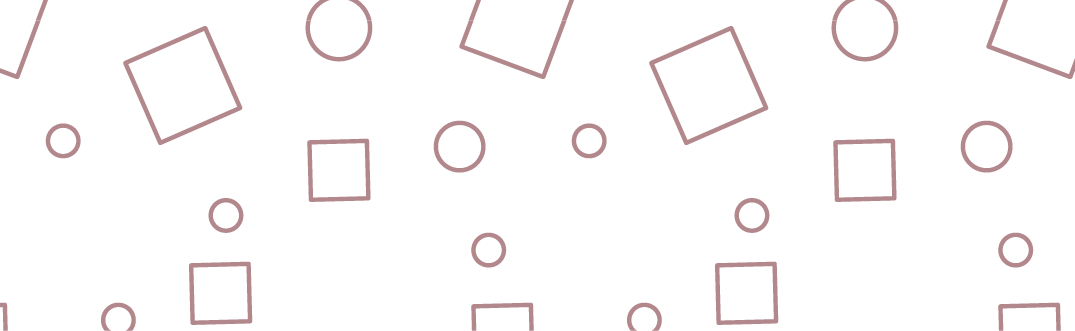 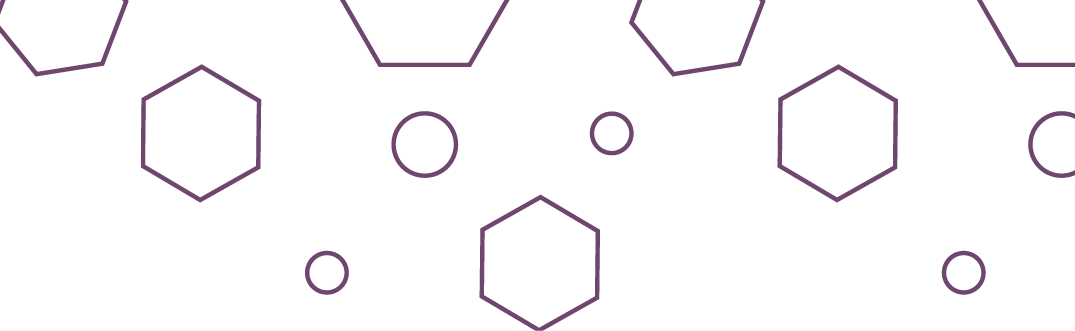 3
Actividades a realizar en el DIA E
4
5
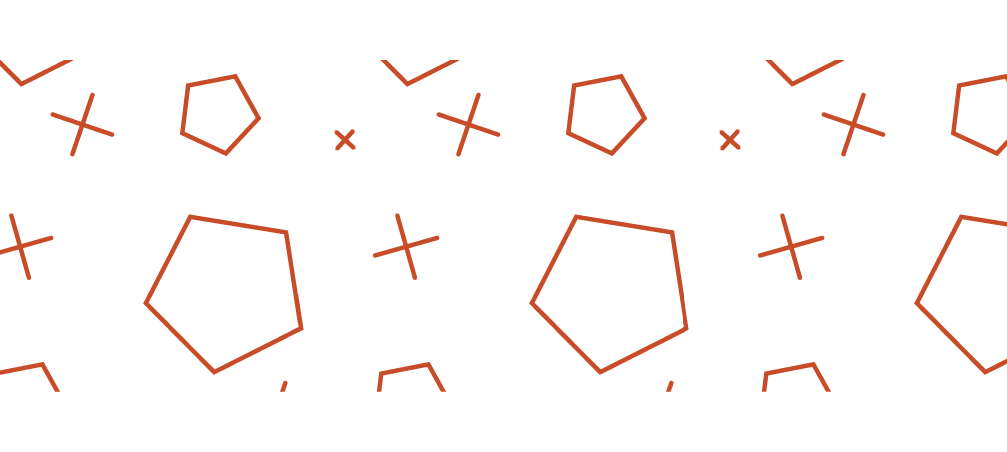 2
3
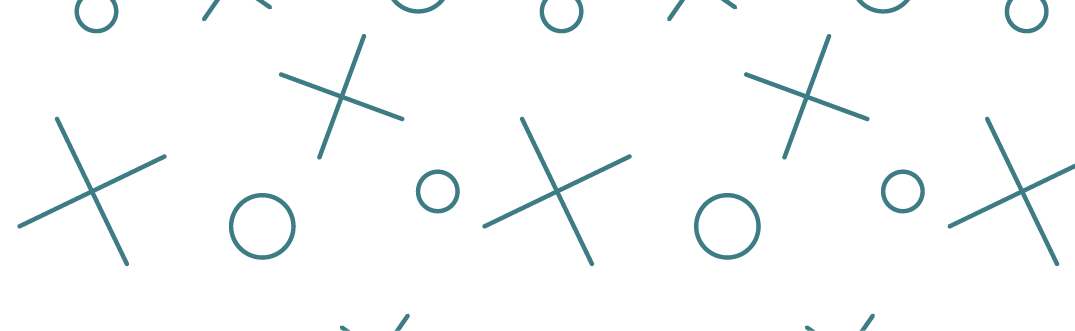 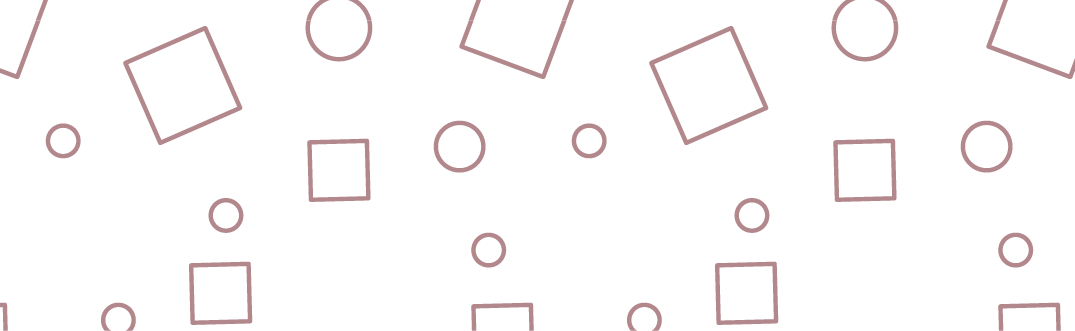 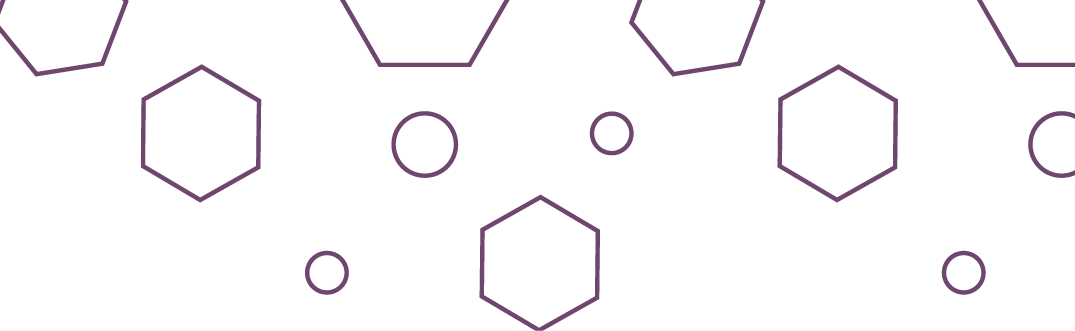 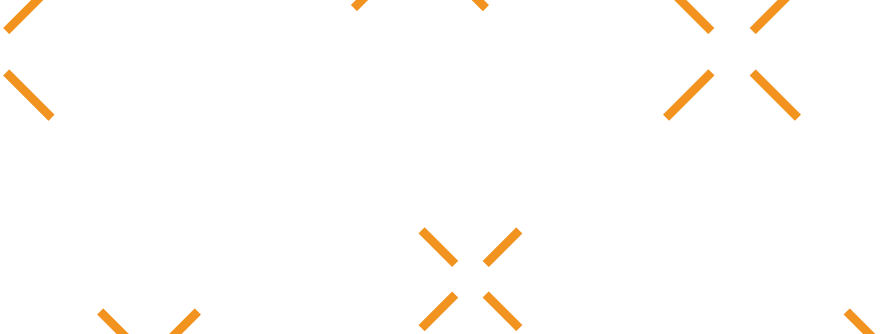 4
5
6
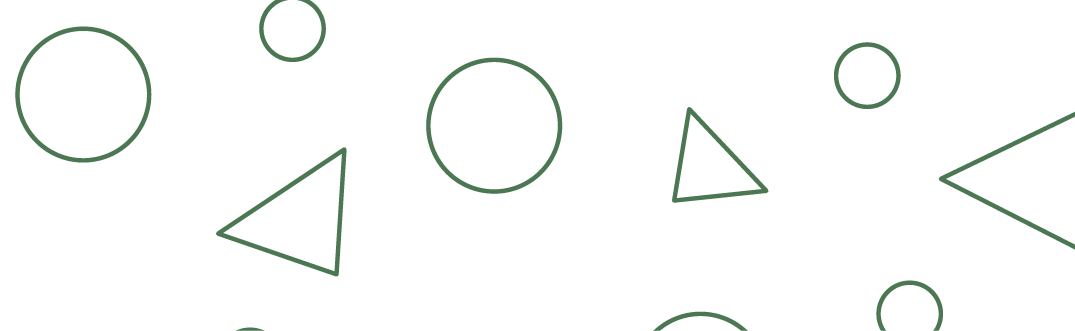 1
El balón está en 
nuestra cancha
Antes de salir
a la cancha
Camerino
Calentamiento
Entrenamiento
El partido
Receso
Receso
¿Por 
quiénes 
estamos 
aquí?
¿Qué 
está en
nuestras 
manos?
¿Cuánto 
conocemos 
de nuestro
colegio?
¿Por qué 
estamos 
aquí?
¿Cómo 
podemos 
mejorar?
¿Cómo 
estamos?
7:15 a 8:15am
8:15 a 8:30am
8:30 a 9:40am
9:40 a 10:45am
10:45 a 11:00am
11:00 a 12:00m
12:00 a 1:00pm
7:00 a 7:15am
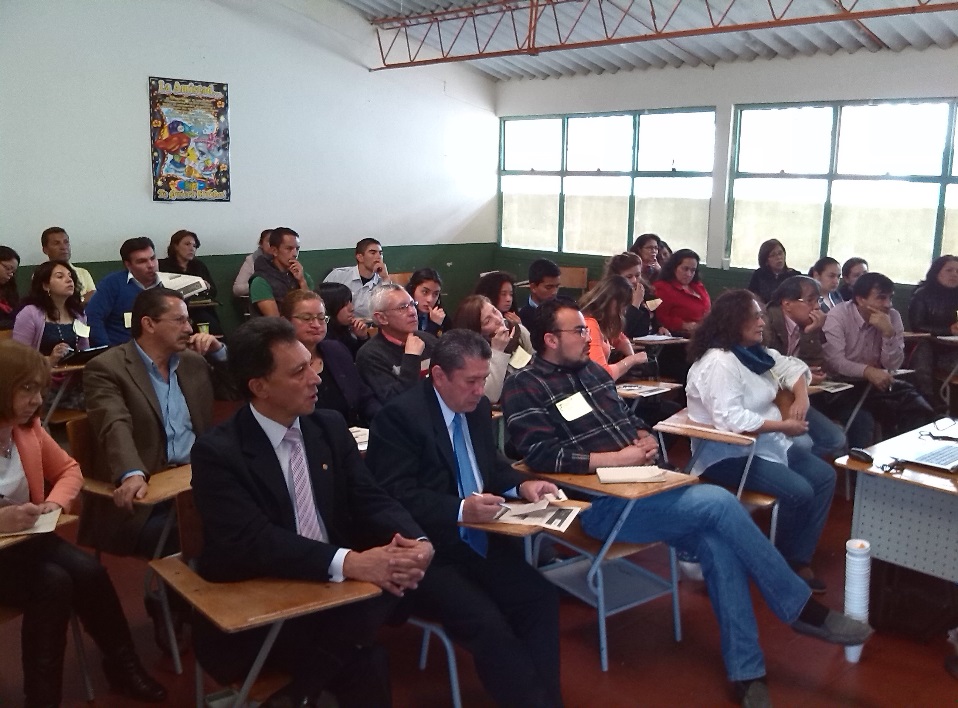 1. CAMERINO
¿Por qué 
estamos 
aquí?
En cada una de la IE del municipio los directivos docente y Rectores dan a conocer las actividades del DIA E y las estrategias mediante las cuales se va a desarrollar.
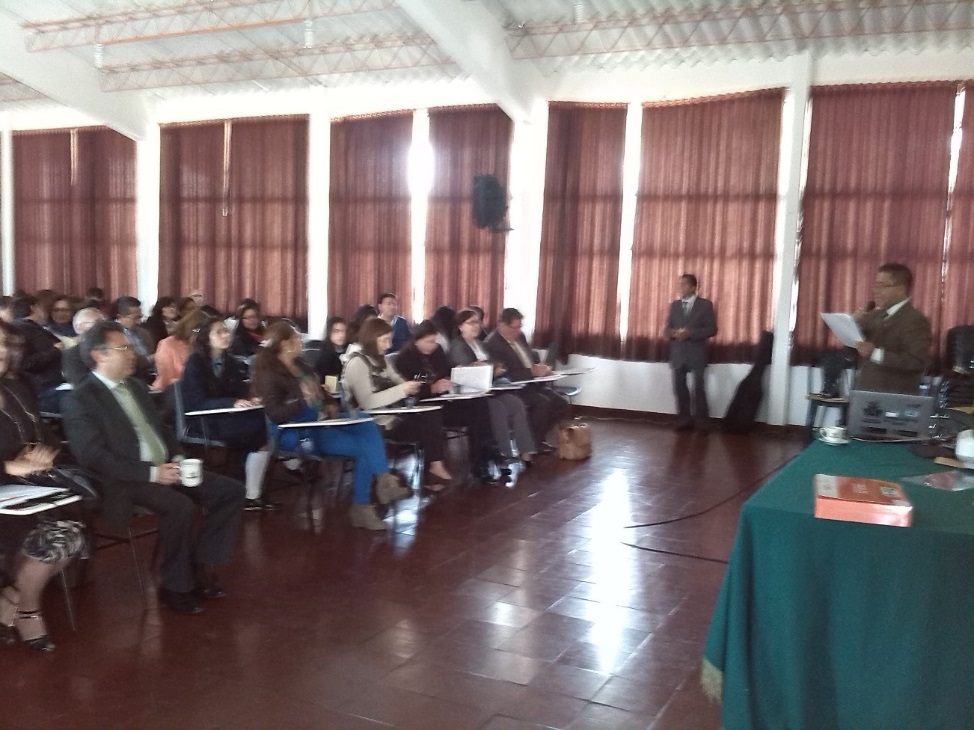 2. Calentamiento
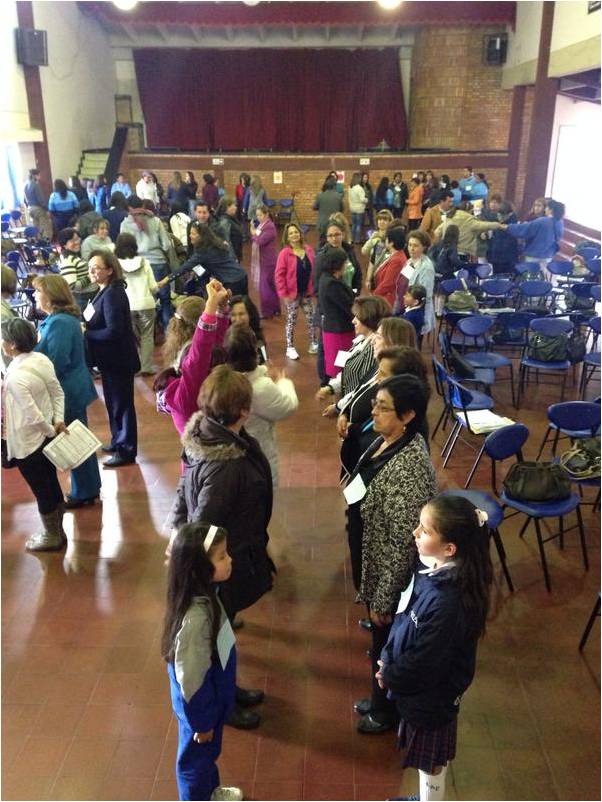 DESARROLLO DEL DIA E
La estrategia del Gobierno Nacional para el desarrollo del día (Día E), se lleva a cabo con total éxito en la Ciudad de Tunja, La SEM realiza acompañamiento a todas la Instituciones Educativas Oficiales con el apoyo de un grupo de profesionales.
¿Cuánto 
conocemos 
de nuestro
colegio?
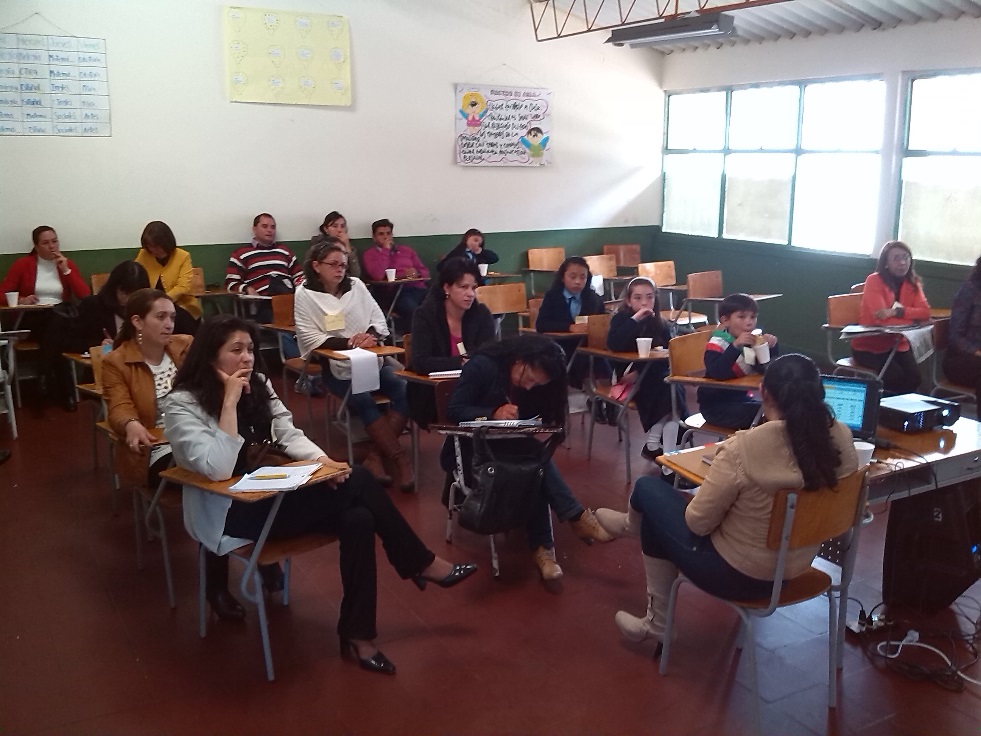 La actividad se desarrolló satisfactoriamente gracias al compromiso de los rectores, directivos, docentes, padres de familia y estudiantes de las I.E.
¿Cómo estamos?
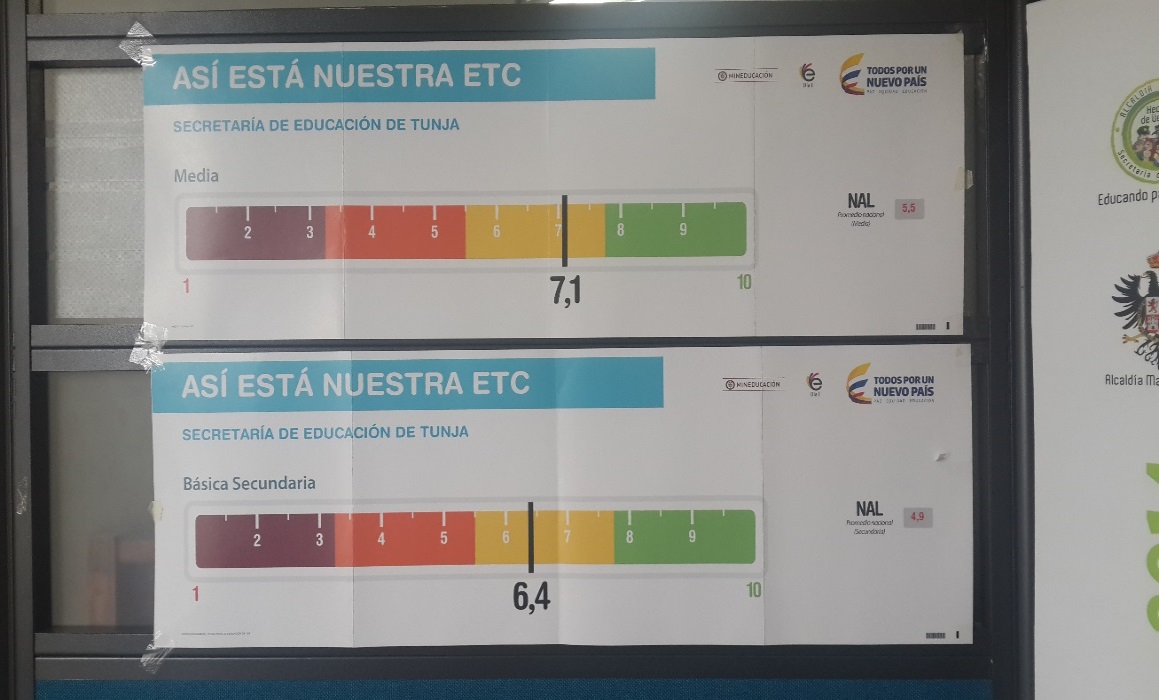 3. Entrenamiento
La Jornada del Día E se desarrollo en el 100% de las Instituciones Educativas del Municipio.
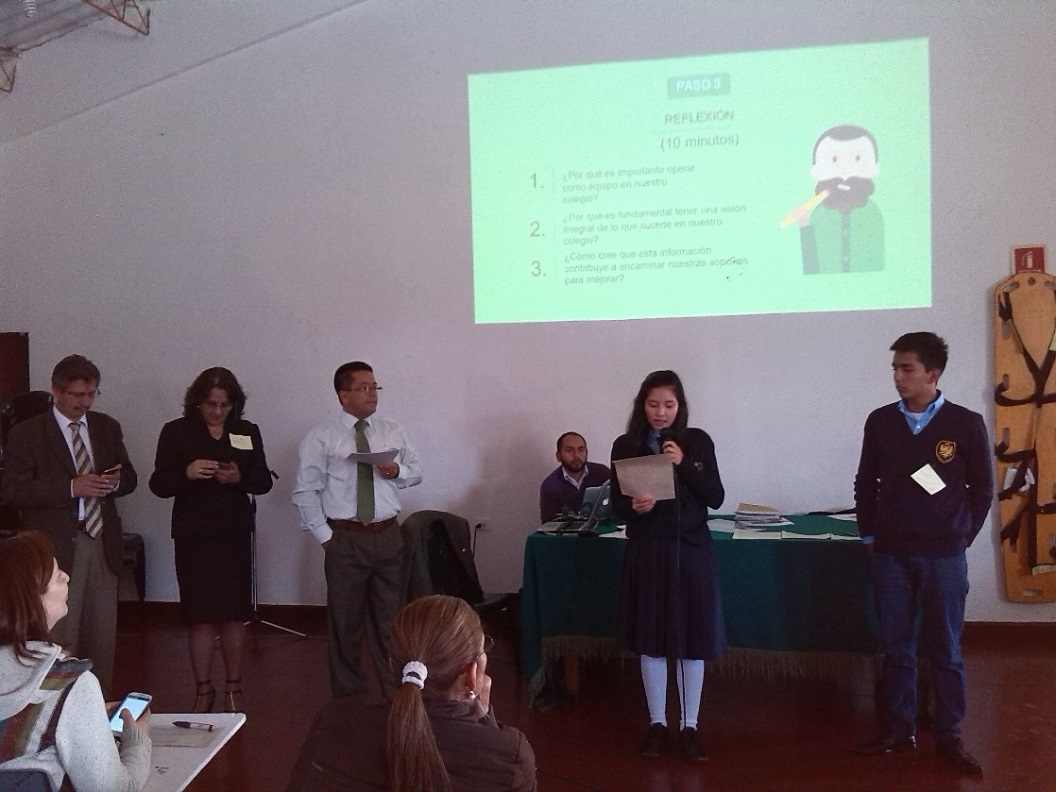 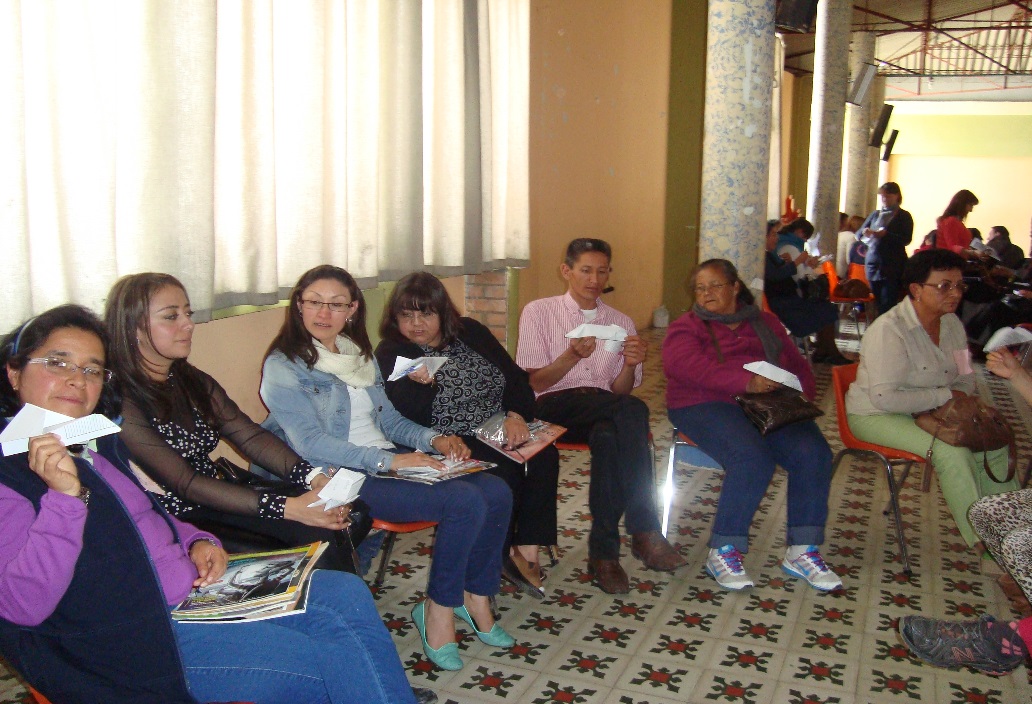 4. El balón está en 
nuestra cancha
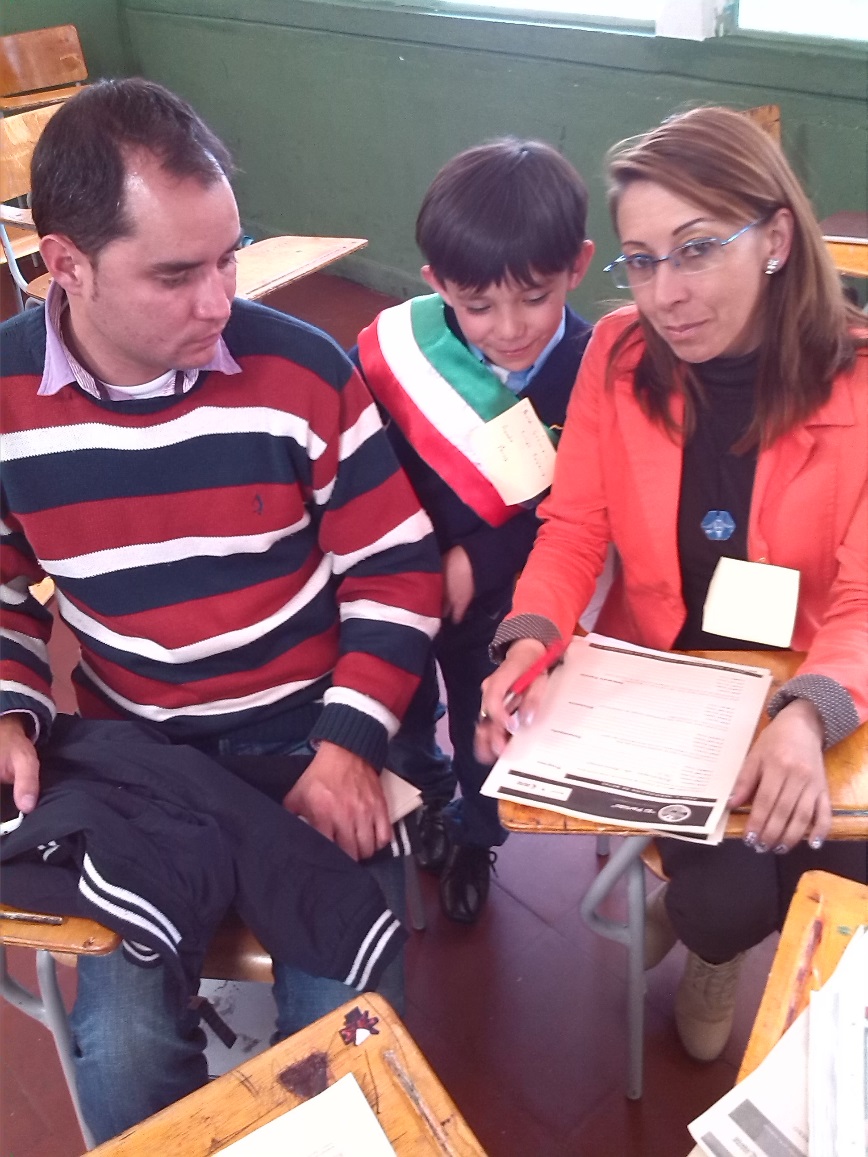 ¿Qué está en
nuestras 
manos?
De los “Acuerdos por la Excelencia”  realizados en las IE se proponen una serie de estrategias para el mejoramiento en las IE:
¿Por 
quiénes 
estamos 
aquí?
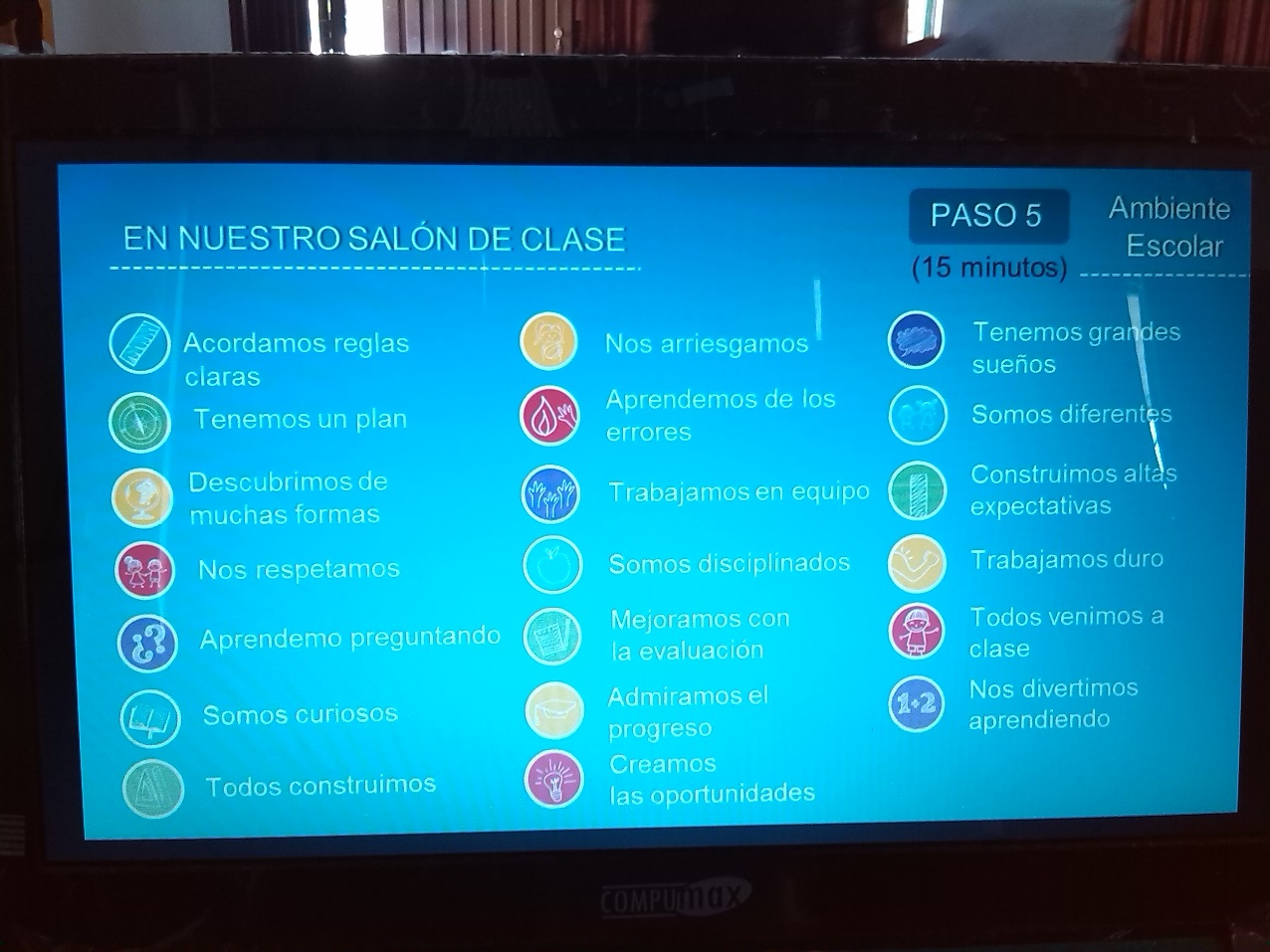 5. Antes de salir
a la cancha
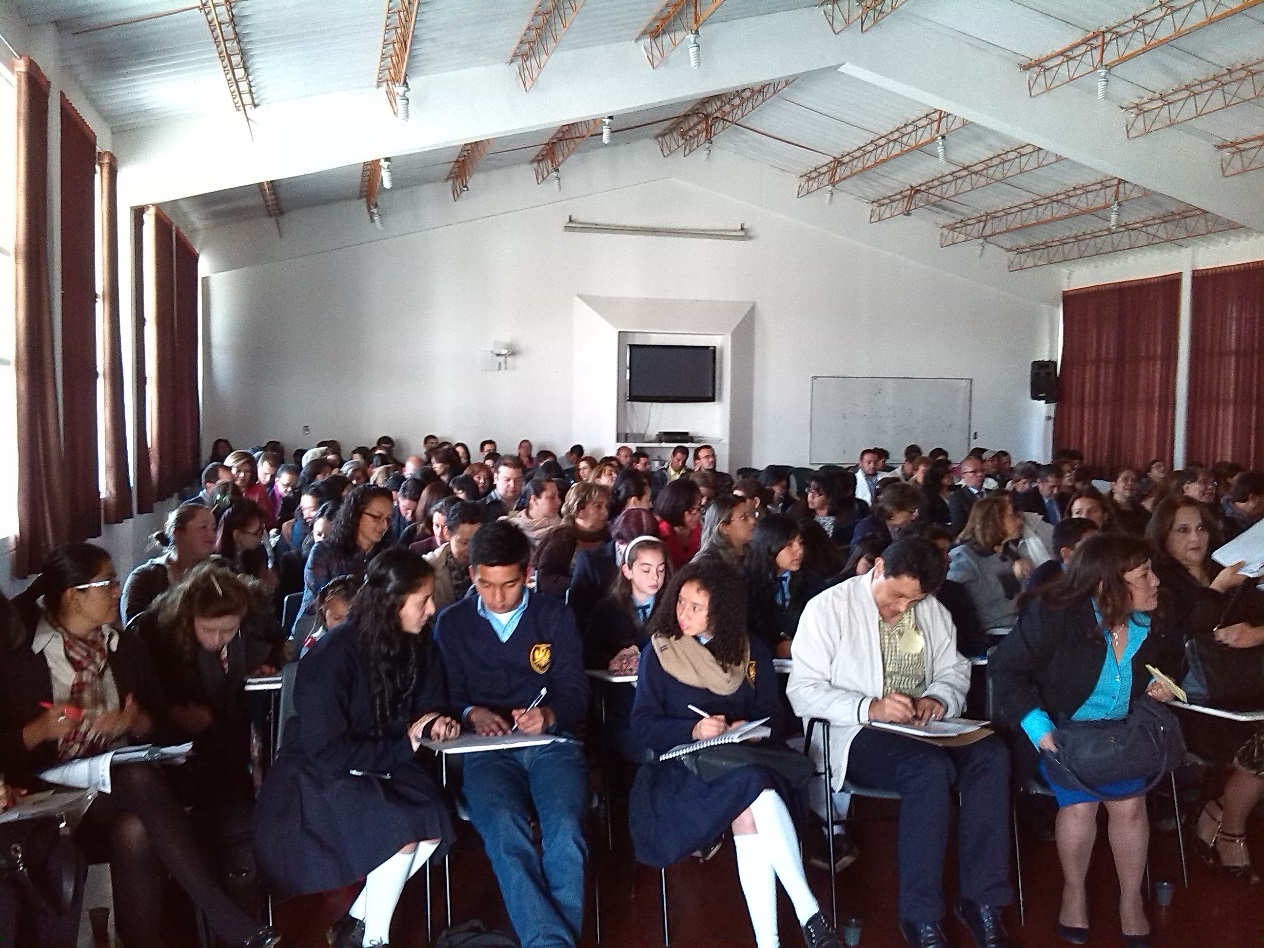 El desarrollo de la actividad del Día E cuenta con la participación masiva de estudiantes y padres de familia de las IE del desarrollo de esta actividad surgen las siguientes estrategias para el mejoramiento:
¿Cómo 
podemos 
mejorar?
6. El partido
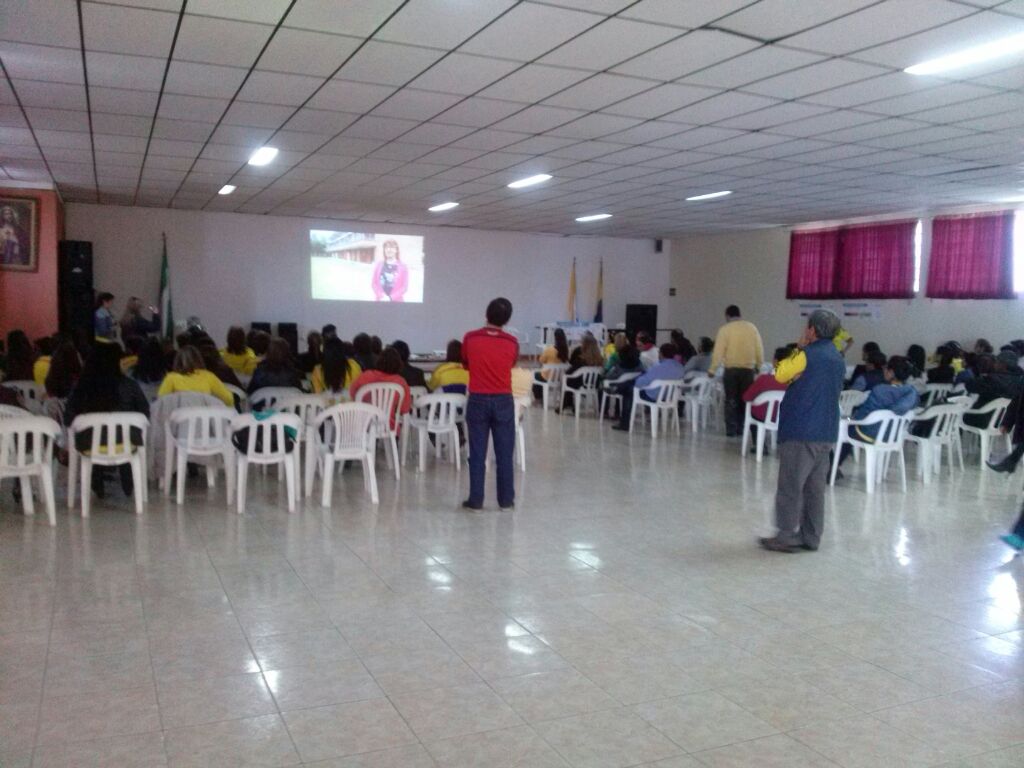 Fomentar la lectura crítica en todas las áreas con apoyo del programa de lectores competente, de la coleccione semilla.
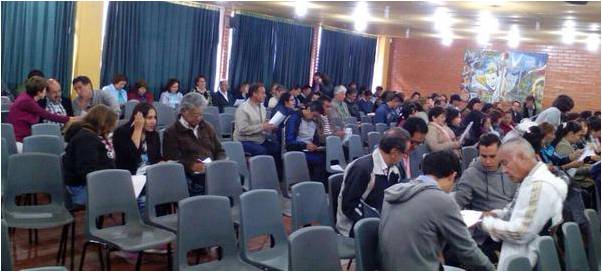 Realización de encuentros con padres de familia con atención personalizada para ver los avances académicos y falencias de los estudiantes.
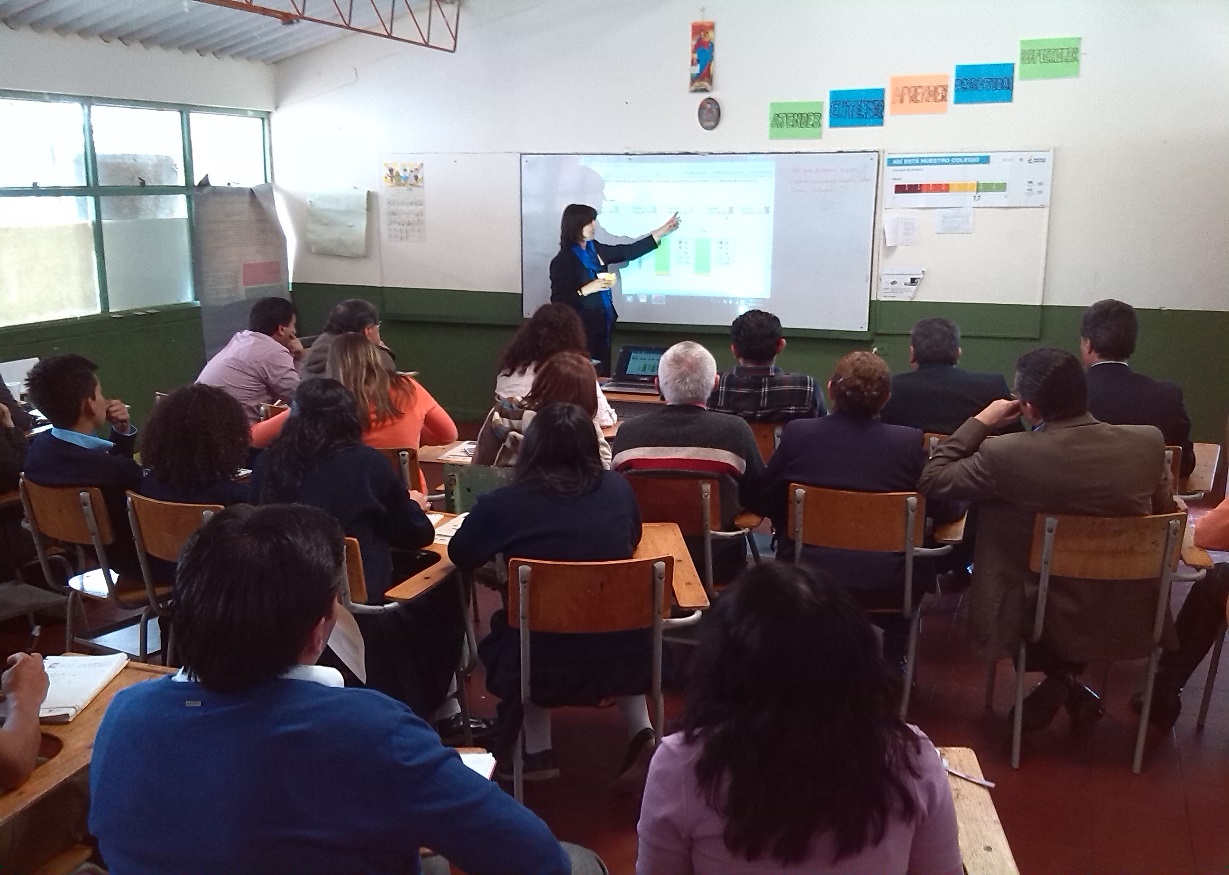 Realización de pactos de aula con la participación de padres, estudiantes y docentes, para favorecer los ambientes escolares.
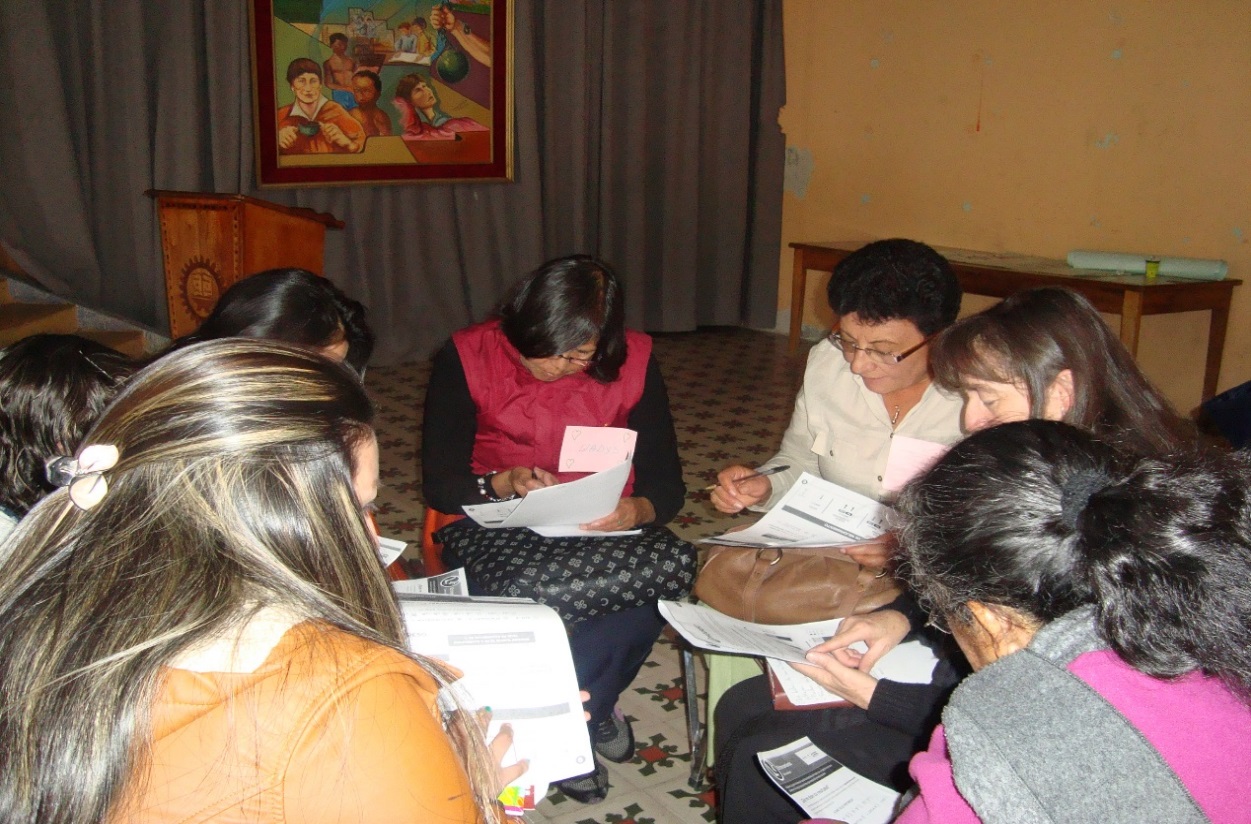 Mayor implementación de las TICs en los procesos pedagógicos
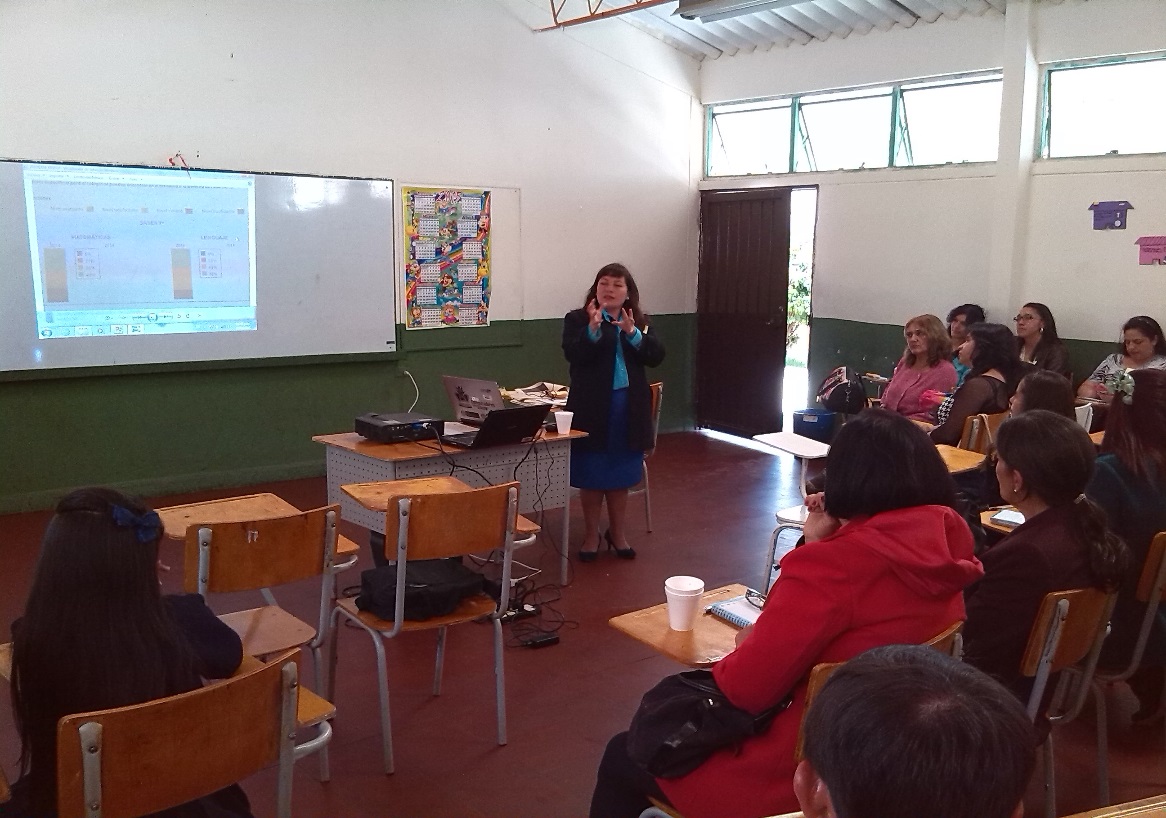 Fortalecimiento de los proyectos de vida de los estudiantes, enfatizado en la importancia de la educación como única oportunidad de progreso personal y familiar.
Conclusiones:
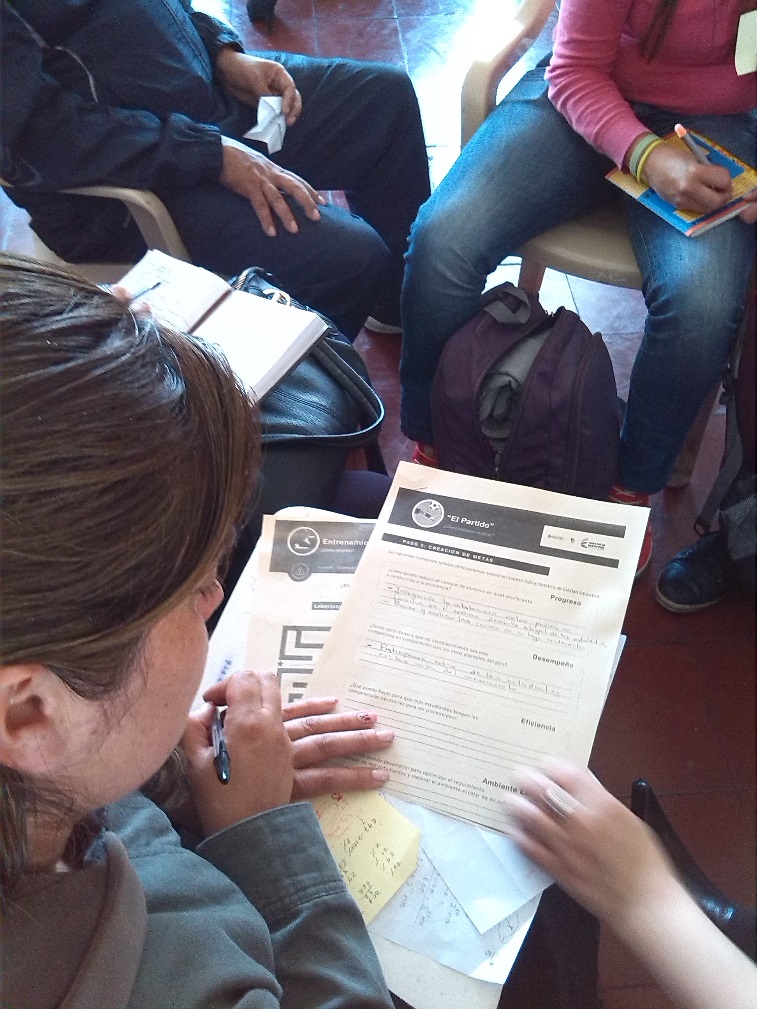 La actividad fue una Herramienta valiosa para el análisis del estado actual de las instituciones.
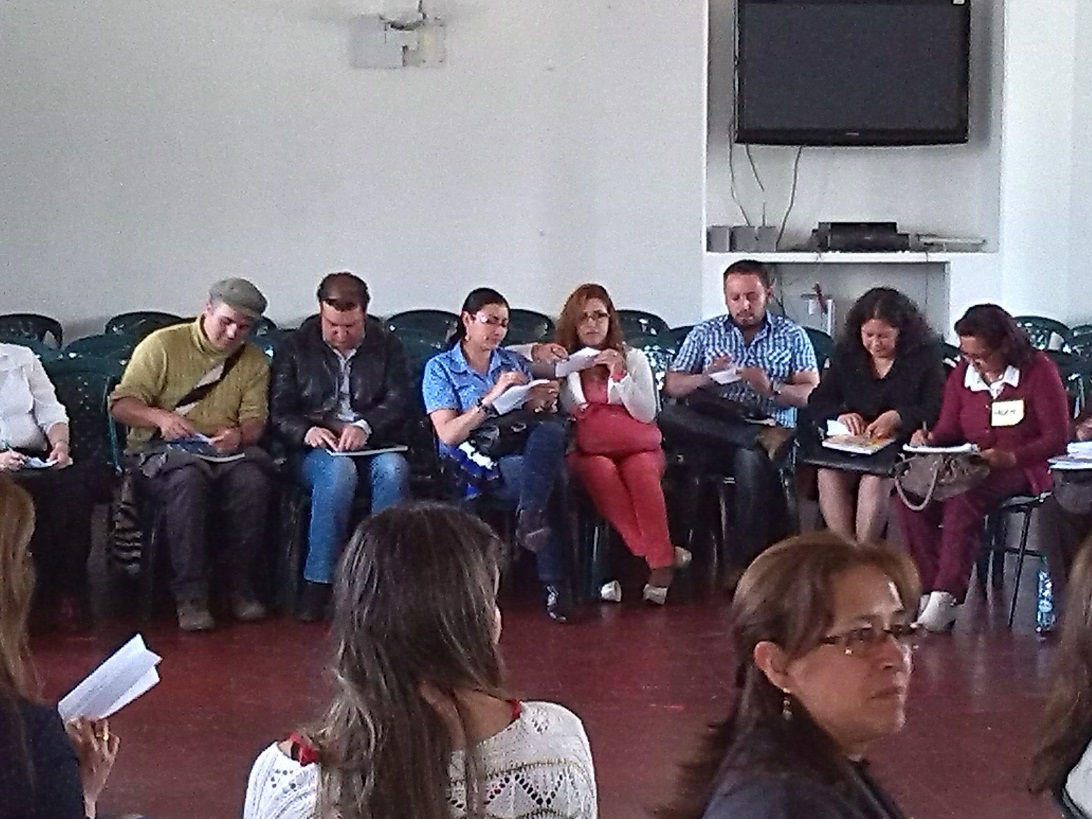 El tiempo para el desarrollo de la jornada se quedo corto en algunas instituciones, por la masiva participación de los docentes.
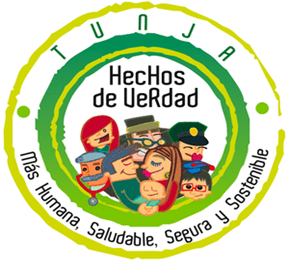 ACUERDO MUNICIPAL POR LA EXCELENCIA EDUCATIVA
Revisando la información reportada por las Instituciones Educativas Oficiales de Tunja, en cuanto a las acciones institucionales que se proponen para lograr las metas de mejoramiento mínimo anual y aportar a que Colombia sea el país más educado de  Latinoamérica en 2025, encontramos  que la siguientes estrategias son las más comunes.
1. Énfasis en el desarrollo de Competencias Transversales
El amor por la lectura y la escritura, desarrollo de pensamiento, la creatividad, la resolución de problemas, el análisis y las competencias para comunicarse y competencias para convivir.
2. La Evaluación
Iniciar un proceso de capacitación juicioso y objetivo a docentes y directivos, para apoyar la labor docente desde la mirada de la evaluación de estudiantes.
Organización  de Olimpiadas  en algunas áreas del SABER dirigida a los estudiantes con el fin de ejercitar el manejo de las pruebas SABER
3. Relanzamiento del PEI
Se debe convocar a la comunidad educativa para que repiense los fines y las estrategias propios de cada una de las instituciones educativas.
El PEI consolida la autonomía pedagógica y la participación de la comunidad, dos condiciones necesarias para elevar la calidad de la educación.
4.  Relaciones: 
     Comunidad ― Institución Educativa:
Las IE deben generar y mantener estrategias para que los padres de familia hagan presencia y acompañamiento en los procesos educativos de sus hijos dentro y fuera de los planteles educativos.

Consolidación y fortalecimiento de las Escuelas de Padres.
5. Calidad en la formación dada a los docentes:
Es necesario empoderar en mayor medida a docentes y directivos para  impulsar procesos de FORMACIÓN en Competencias Transversales y disminuir la fragmentación del trabajo.
Es importante que se establezcan estímulos a los docentes e instituciones educativas que presenten avances frente a sí mismas. (PROGRESO)
Las instituciones educativas cuentan con la posibilidad de estimular a los mejores docentes recurriendo a la invitación a cursos, pasantías o maestrías, para aquellos que en mayor medida se destaquen en sus procesos de formación.
6. Trabajo en equipo
Sólo si todos trabajamos para el mismo lado podremos transformar la calidad de la educación en el municipio, este documento es el ejemplo de ese trabajo en equipo.
7. Cobertura:
Gracias a las acciones adelantadas por el municipio y las IE en los diferentes programas se ha logrado ampliar la cobertura, la cual solo se mantendrá si se logran disminuir las actuales tasas de deserción y la no promoción escolar.
8. Énfasis en la educación Inicial
Como reconocimiento a la importancia central de los primeros años en la formación de todos los seres humanos, la educación inicial ha sido y debe seguir siendo una prioridad para la administración publica. Tunja ha avanzado en el desarrollo de políticas de primera infancia, pero se debe seguir enfatizando en la generación de recursos para fortalecer la educación, la salud y el bienestar de este sector.
GRACIAS